申込期間
 6/4(日)～10(土)　9時～17時
長作公民館主催講座
ながさく寄せ植え教室
季節の花苗でオリジナルの寄せ植えを作りましょう
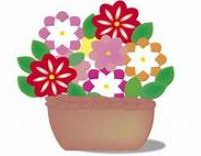 ★ 日時　６／１８（日）　
　　　　      １０時～正午

★ 場所　長作公民館　講堂

★ 定員　１５名　応募多数の場合は抽選

★ 材料費　１２００円　　
　　　　　　　当日お支払いください

★ 持ち物　エプロン・園芸用手袋・タオル・
　　　　 　持ち帰り用袋・筆記用具・飲み物

★ 申込期間　６／４（日）～１０（土）
　　　　　   　　　　　　　９時～17時
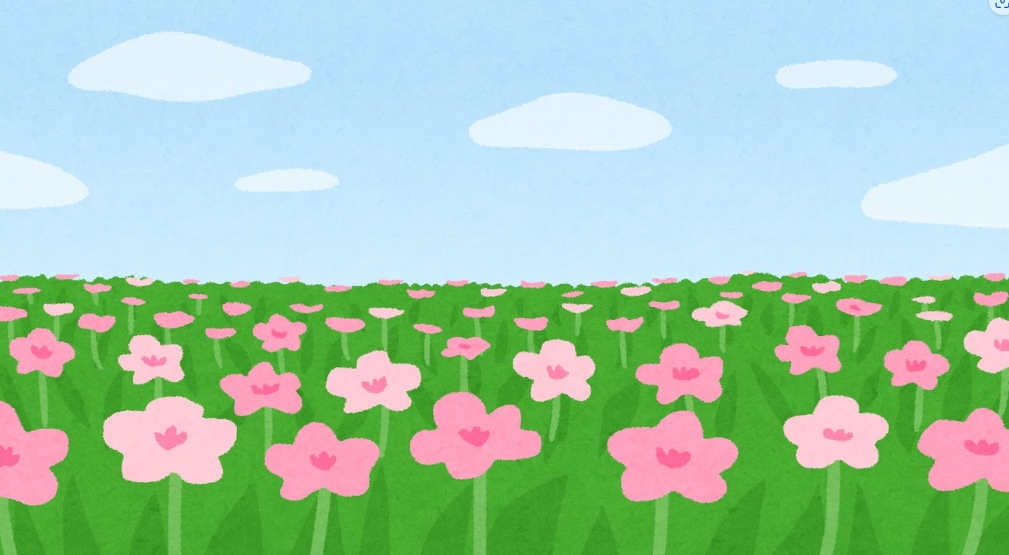 問合せ・申込先    
 長作公民館   043-258-1919 (9時～17時)　電話または窓口へ
 花見川区長作町1722-1